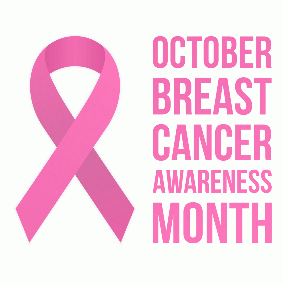 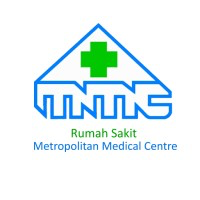 Breast Reconstruction and Lymphedema Surgical Treatment in Breast Cancer: Cosmetic or Oncology Therapy?
dr. Dewi Aisiyah Mukarramah SpBP-RE (K)
Bedah plastik Konsultan Microsurgery and Oncoplasty
Definisi Rekonstruksi
Definisi Estetik/cosmetic
Mengembalikan bentuk yang dari yang sebelumnya cacat ( defek ) ke bentuk yang mendekati normal
Berlaku untuk cacat akibat pasca pengangkatan tumor/ kancer kecelakaan,kelainan bawaan, luka bakar, 
Meliputi dari area kepala hingga kaki
Membentuk tubuh yang sehat/ tidak ada kelainan/ penyakit  untuk lebih harmonis
Pendahuluan
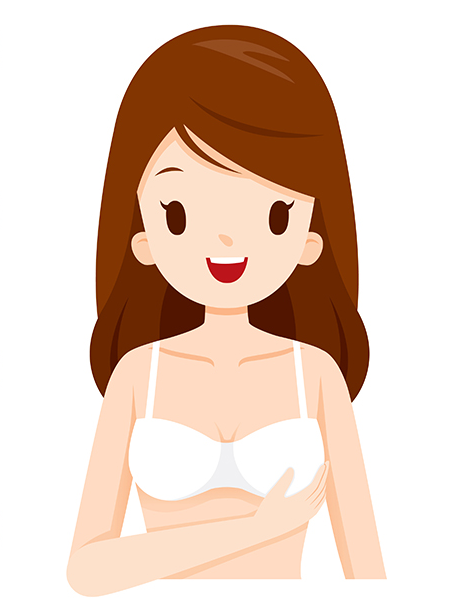 Pembedahan pengangkatan payudara 
Mastektomi ( seluruh )  
BCS ( sebagian )
Reconstruksi
membuat  payudara  baru, ukuran, kontur  dan lokasi yang mendekati normal
Good quality of life
Minimal  efek psikologis
Standard guidelines penanganan kanker payudara
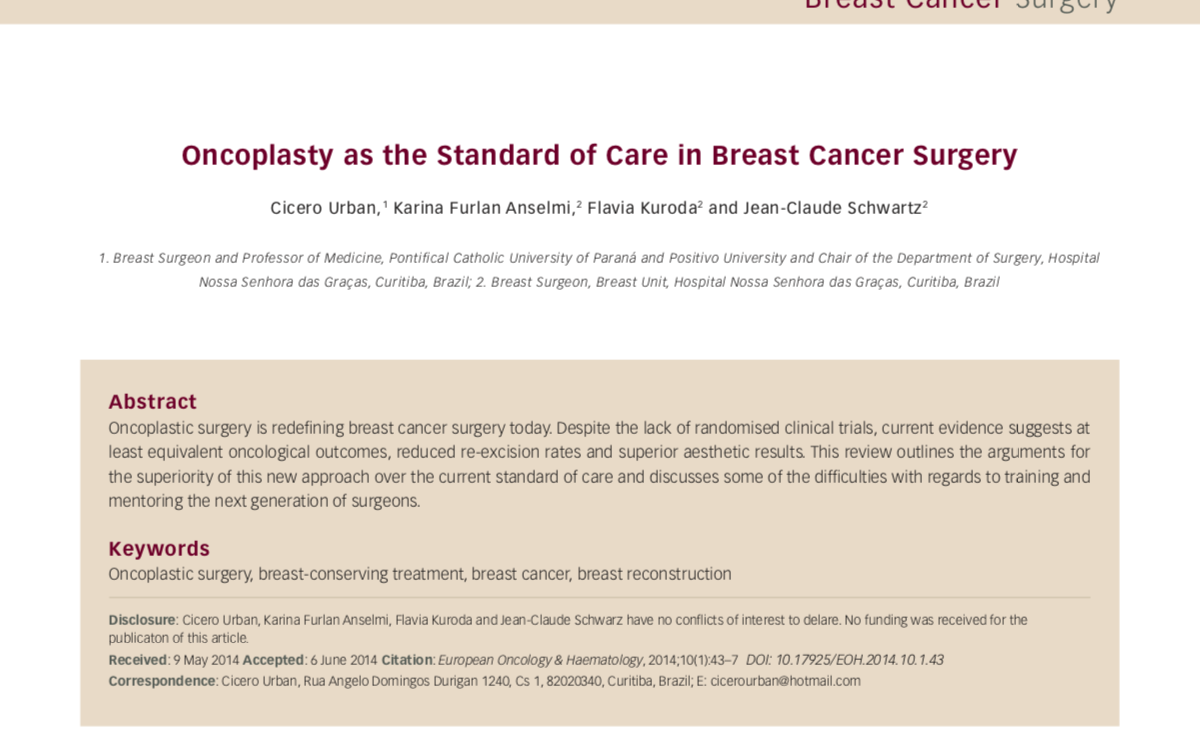 Rekonstruksi payudara bukan sebagai tindakan estetika atau kosmetik, melainkan bagian dari TERAPI yang benar comprehensive dan termasuk dalam ranah terapi kanker payudara
Oncoplasty as the Standard of Care in Breast Cancer Surgery https://touchoncology.com/wp-content/uploads/sites/2/2015/07/private_articles_21108_pdf_schwartz.pdf
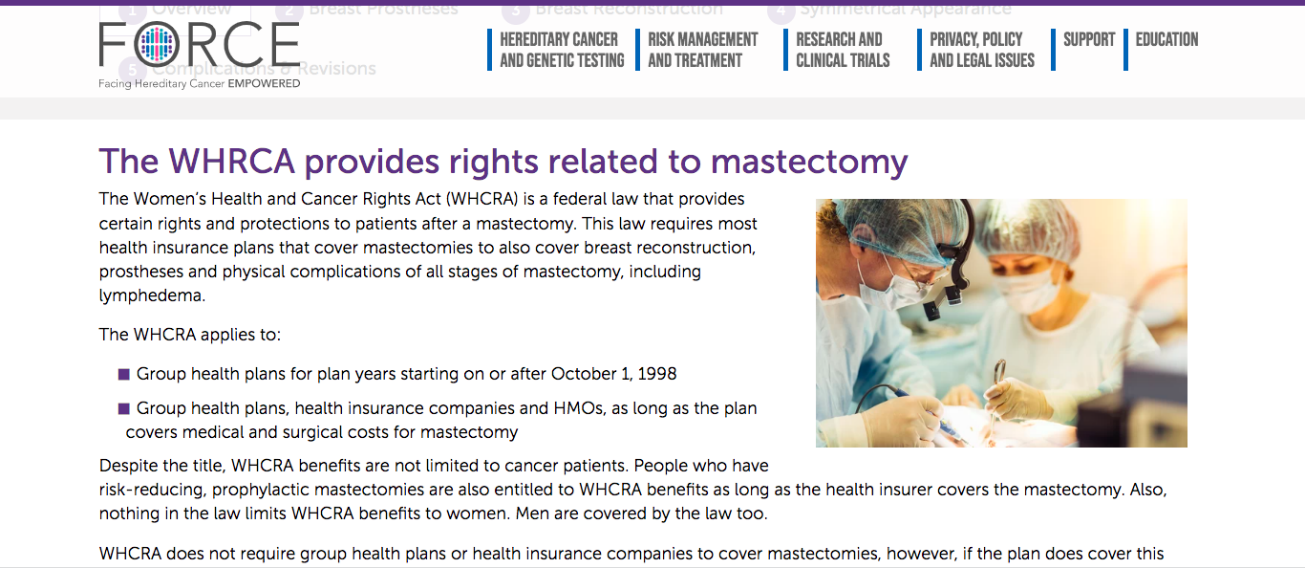 Undang undang di negara maju di Amerika dan dan beberapa negara lain sudah mewajibkan asuransi untuk menanggung rekonstruksi pasca operasi pengangkatan payudara termasuk jika ada tindakan lymphedema
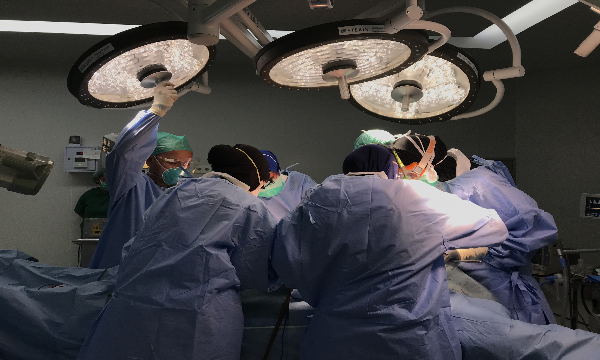 Presentasi kasus
Join operasi Bedah Onkologi- Bedah Plastik
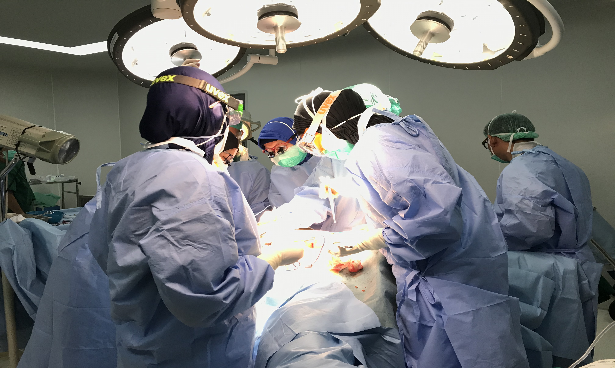 Tehnologi di rekonstruksi
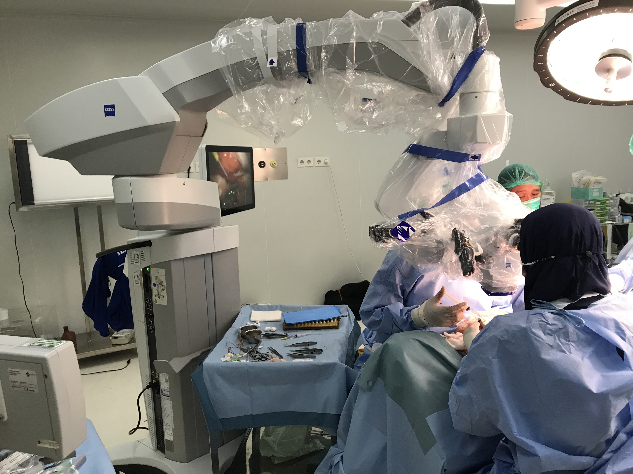 Wanita  30 yoHigh grade of breast sarcoma
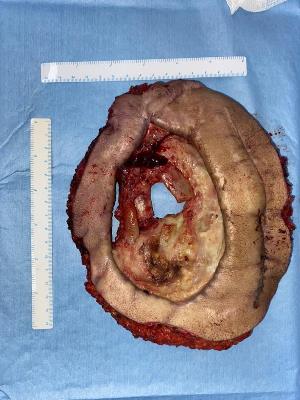 High recurrent ( mudah kambuh ) 
Telah di lakukan 3x operasi di RS sebelumnya
Area radiasi di sekitar luka 
Bekas operasi dari operasi sebelumnya
Onco-Cardiothoracic-Plastic surgeon ( multidisipline team )
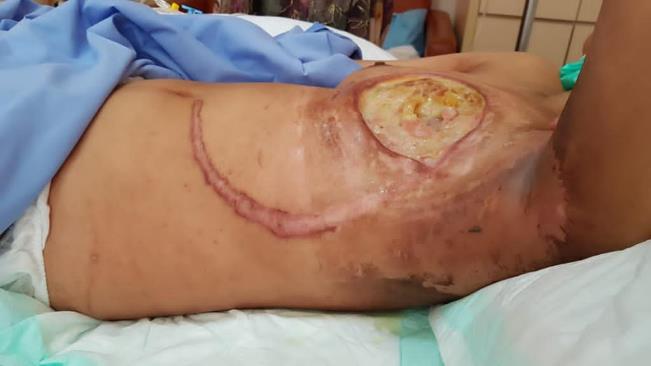 ©Dewi A Mukarramah/ Farida BS
MMC Hospital
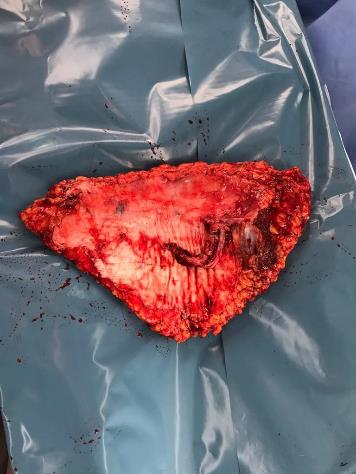 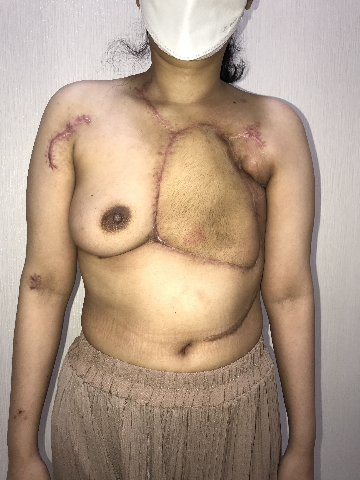 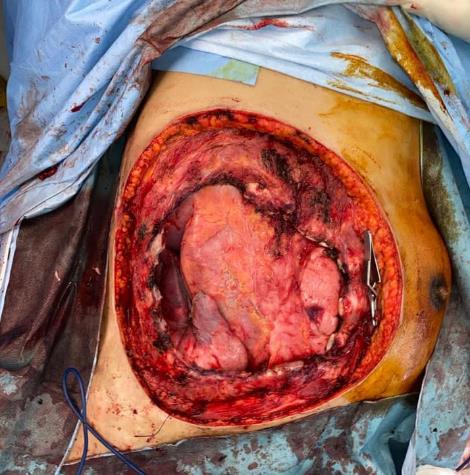 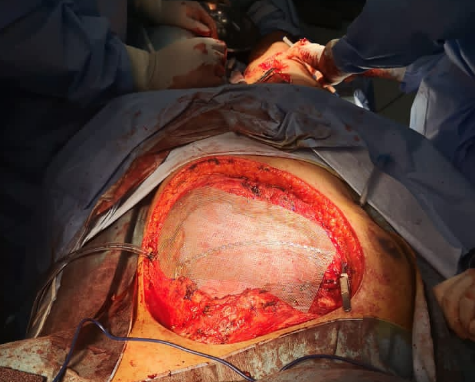 Rekonstruksi
Good quality of life
Tidak nyeri
Bisa bekerja kembali dan aktifitas sehari- hari
Luka ( Defek ) luas dinding dada 
Organ dinding thorax exposed
©Dewi A Mukarramah/ Farida BS
MMC Hospital
Phyllodes Tumor of the right breast
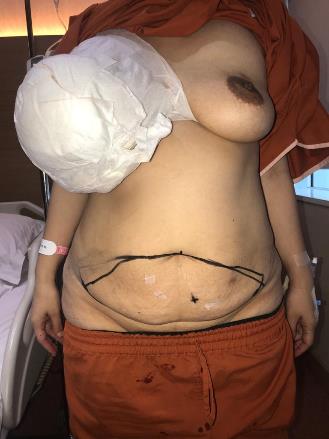 Post wide eksisi  
Cacat ( Defek ) di dada
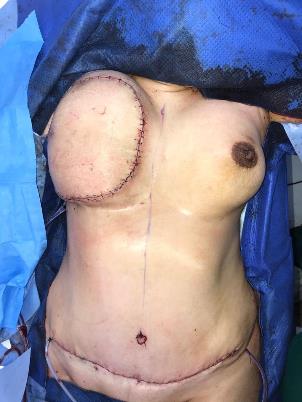 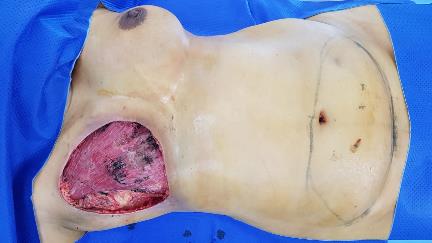 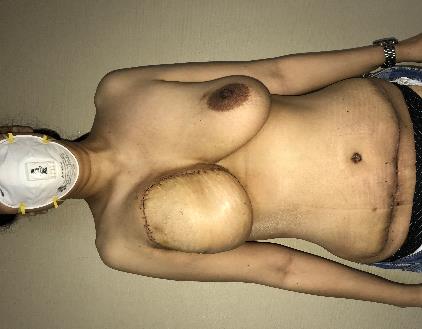 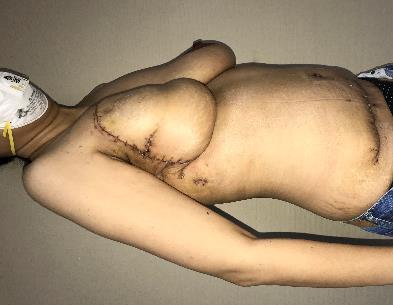 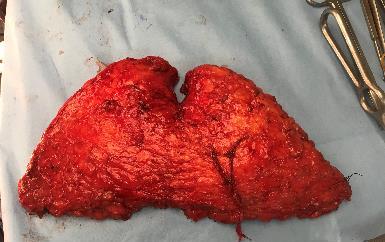 Rekonstruksi
Wanita 45 tahun
Tumor phyloides sangat besar, membentuk borok mudah berdarah, hb=3
Keuntungan donor dari perut:
“Bonus” perut rata
Good quality of life
bisa bekerja kembali
©Dewi A Mukarramah/ Farida BS
MMC Hospital
Delayed reconstruction
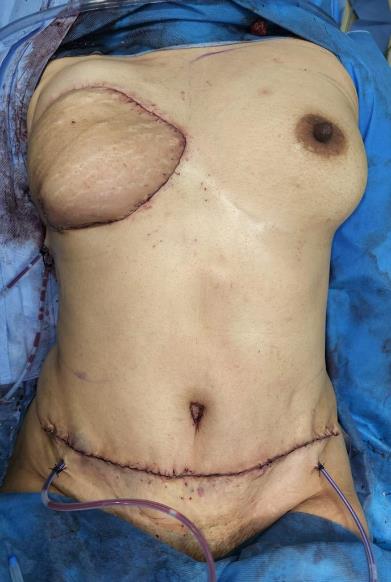 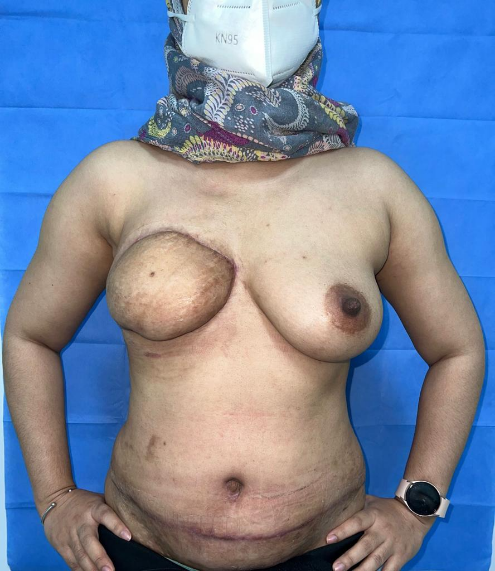 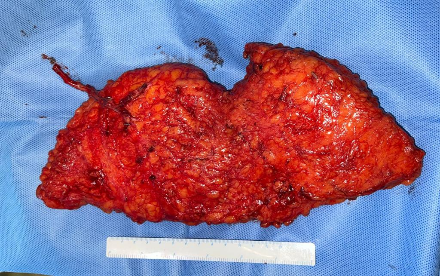 Wanita 40 tahun   
Post mastektomi 
     ( dada kanan rata ) 
Selalu menggunakan ganjalan/ protesa karena merasa tidak seimbang, merepotkan pasang lepas protese setiap saat
Rekonstruksi
Good quality of life
Bisa bekerja kembali
Efek psikologis sangat membaik
Wanita 45 tahunKanker Payudara kanan stadium 3 post cryotherapy di ChinaSkin sparing mastektomi + Immediate breast reconstruction
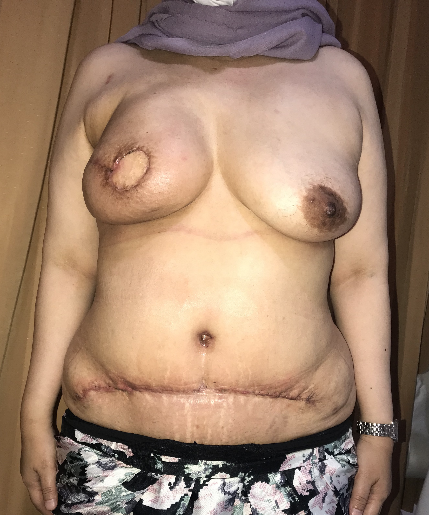 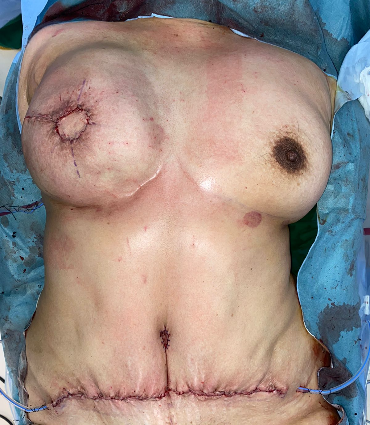 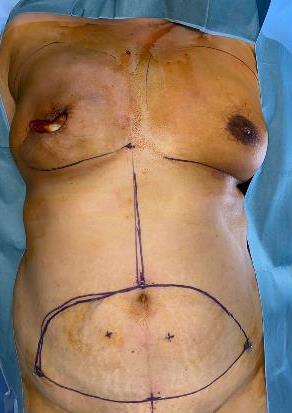 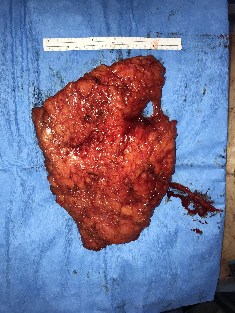 Dada tidak rata
Terisi volume yang hampir sama dengan sisi sehat
Good quality of life
bisa bekerja kembali
Rekonstruksi kanker payudara kanan dan kiri dengan diep free flap: pertama di indoensia
Wanita 44 tahun 
Bilateral breast cancer stadium: 2
Neoadjuvant +
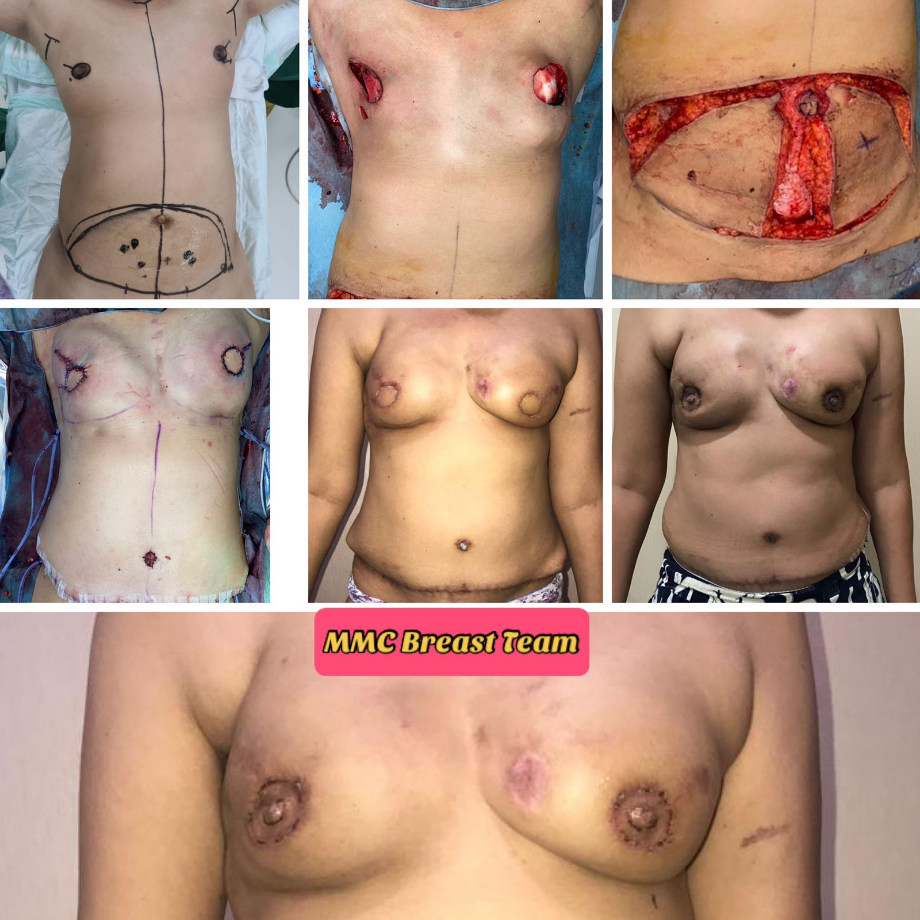 Insurance coverage +
Good quality of life !!
Rekonstruksi payudara secara langsung (Immediate breast reconstruction) memberikan beberapa keuntungan yaitu ;
Biaya operasi, anestesi dan perawatan dalam 1x procedure sehingga biaya lebih rendah jika di bandingkan dengan delayed reconstruction 
Beban psikologis yang lebih kecil dengan menghindari pemakaian prothesa payudara 
dari segi oncologi aman / tidak memberikan dampak negatif terhadap kekambuhan dan survival pasien.
Breast cancer related lymphedema
Aliran Cairan Lymphatic
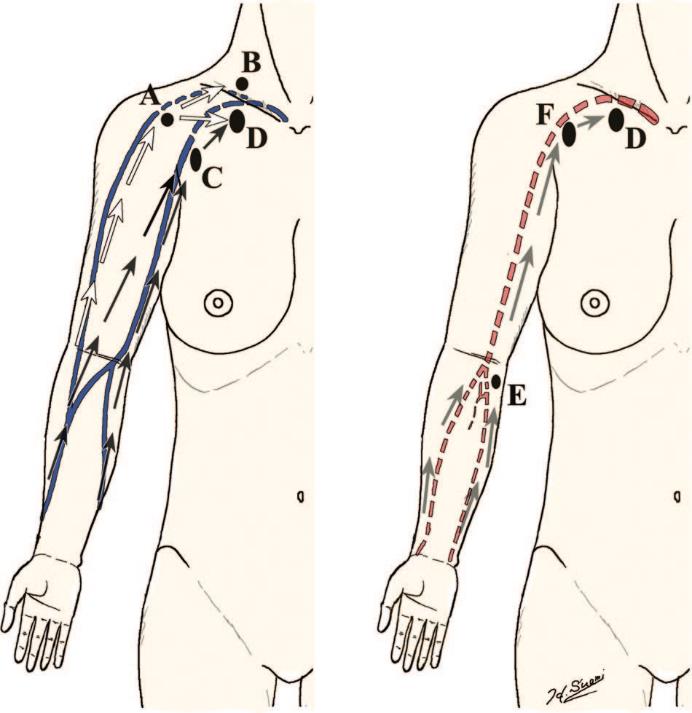 © Plastic and Reconstructive Surgery • September 2010
Lymphedema
Akumulasi cairan interstitial yang banyak mengandung protein  pada kulit dan jaringan subkutis yang disebabkan oleh lymphatic dysfunction
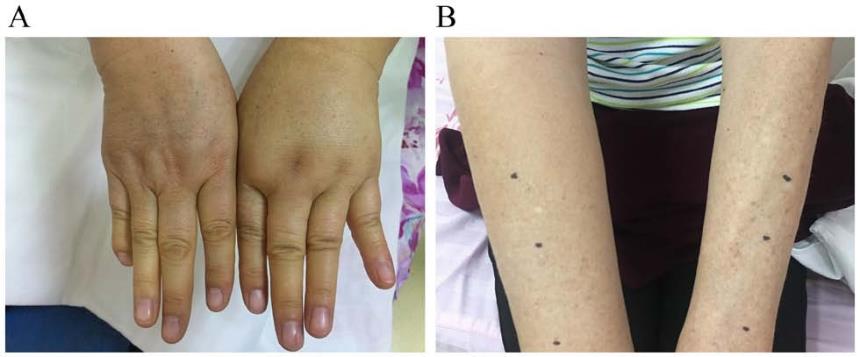 Lengan-telapak tangan  tdk simetris, bengkak
Peradangan 
Berat, pegal
Tidak nyaman pakai baju
© journal of surgery• September 2010
Bernier C, Ali R, Rebecca A, Cheng M-H. Bilateral Breast Reconstruction Using Bilateral Anterolateral Thigh Flaps: A Case Report. Annals of Plastic Surgery. 2009 Feb;62(2):124–7.
Wanita 50 tahun
Riwayat kanker payudara dengan pengangkatan kelenjar getah bening axilla 
Riwayat radiasi
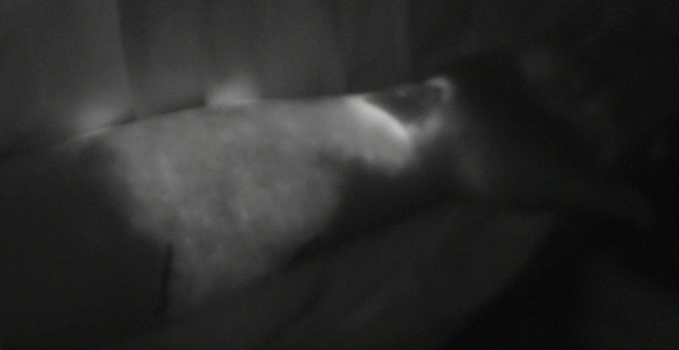 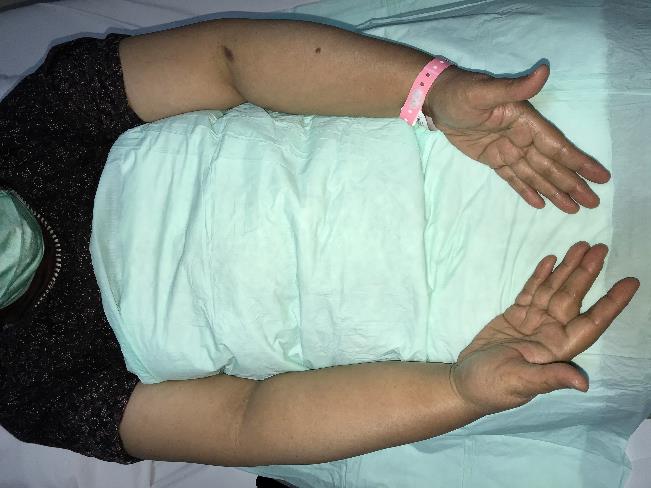 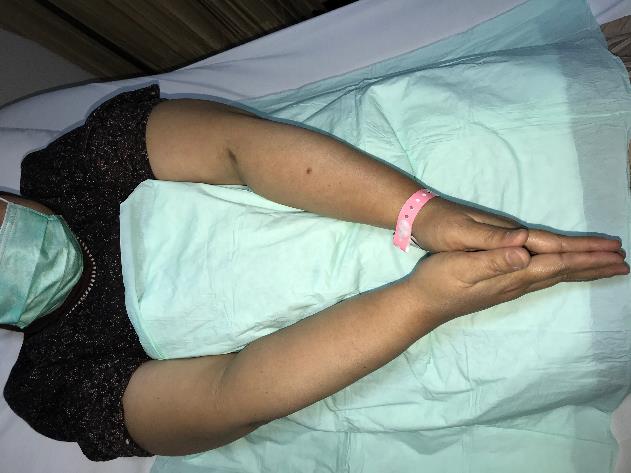 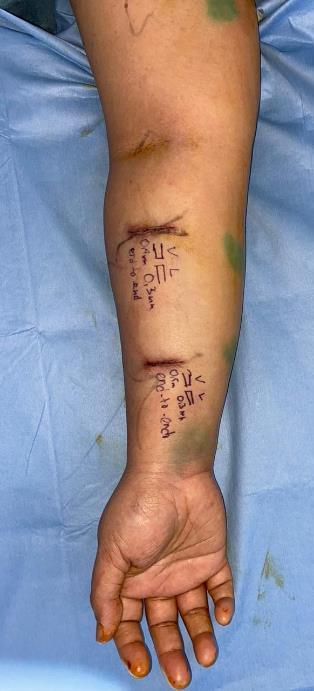 25
25
5 cm
28
24
Stage II lymphedema
5 cm
24
28
16
16
18
18
Tidak nyaman karena tegang, kencang, berat area lengan
©Dewi Aisiyah Mukarramah, MMC
[Speaker Notes: 20 16 24 25]
Lymphaticovenous Anastomosis
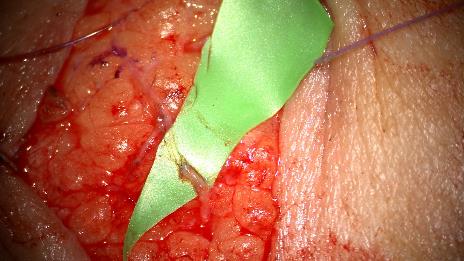 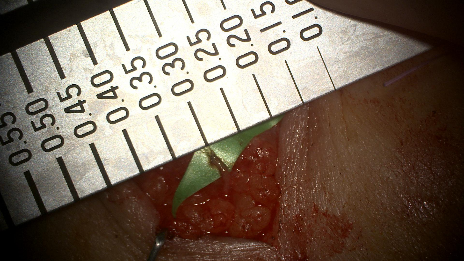 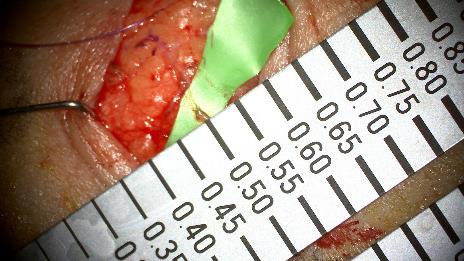 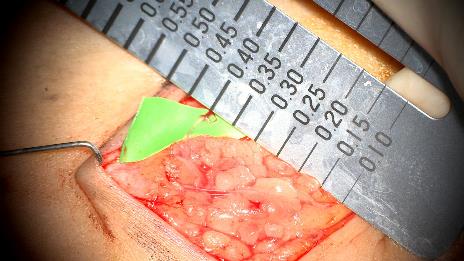 ©Dewi Aisiyah Mukarramah , MMC
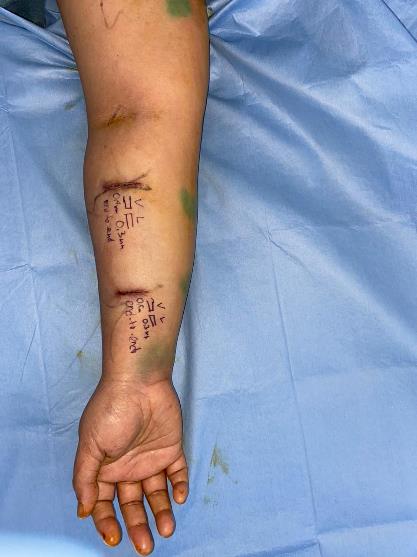 ©Dewi Aisiyah Mukarramah,MMC
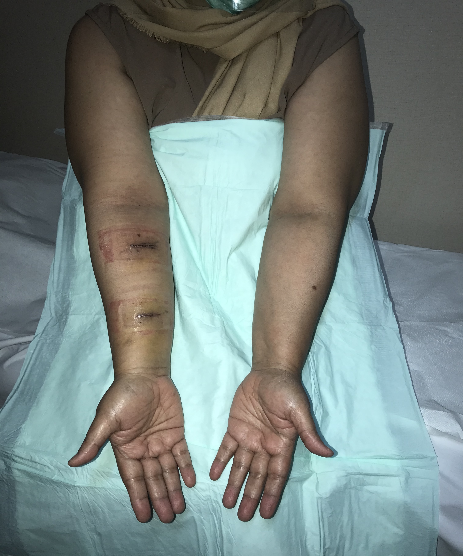 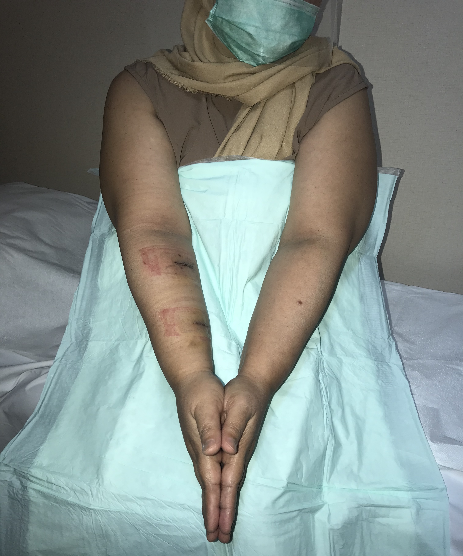 25
25
Subjective: lengan terasa lebih ringan dan lebih soft ( tidak tegang )
Objective : circumferential lengan kanan menurun
25
24
24
24
16
16
18
18
©Dewi Aisiyah Mukarramah, MMC
[Speaker Notes: 20 16 24 25]
Left UEL ISL 2B ADB IV70F Pasca mastektomi dengan diseksi kelenjar getah bening Axilla
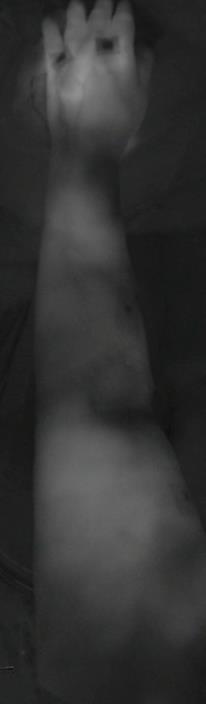 Before LVA
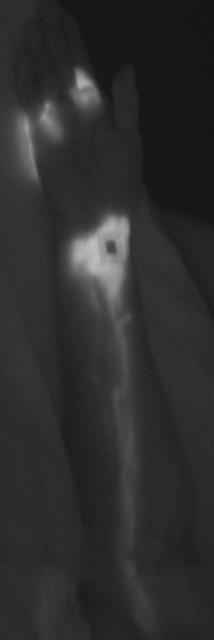 34.0 cm

26.0 cm

29.0 cm

16 cm

19 cm


135
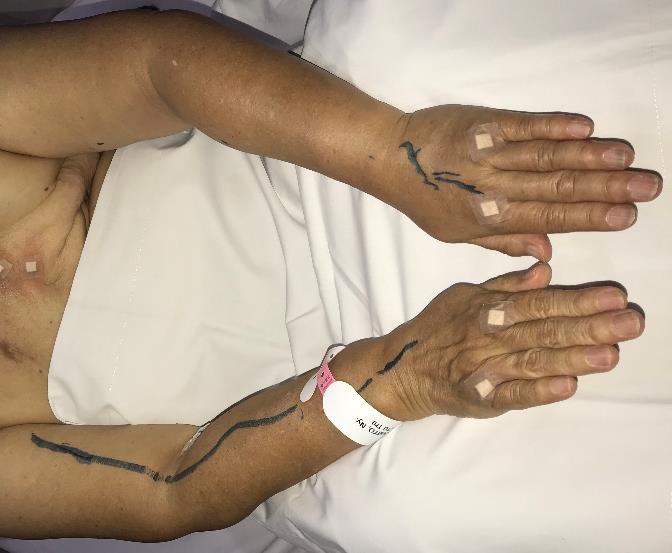 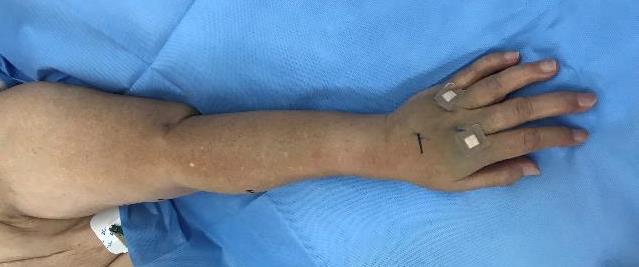 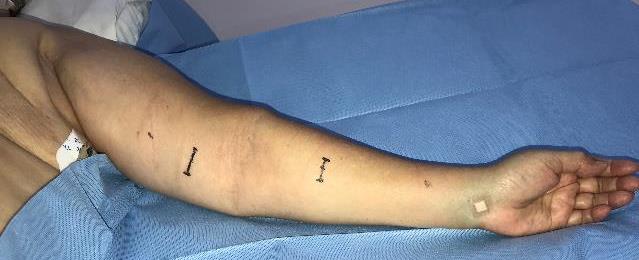 Persistent swelling w/ distension heaviness pain
Appearance distorsion, motor dysfunction
Courtesy of Dewi B
[Speaker Notes: This parient also breast cancer related lymphedma , post mastectomy with axillary lymph node dissection left side, she developed left upper ext lymphedema stage 2b according ISL and stage 4 according arm dermal backflow, stardusk was found in entire of arm

Persistent swelling w/ distension heaviness pain, Appearance distorsion, motor dysfunction were her complaint
Because entire arm and hand were stardusk, we use the contralateral arm as guiding for incision site.]
After LVA 3 months
Before LVA
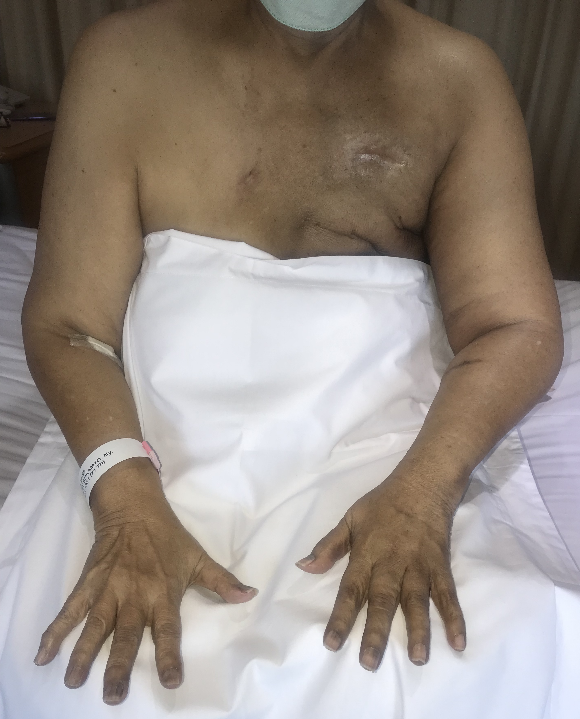 28.0 cm

23.0 cm

20.0 cm

15 cm

16 cm


90
34.0 cm

26.0 cm

29.0 cm

16 cm

19 cm


135
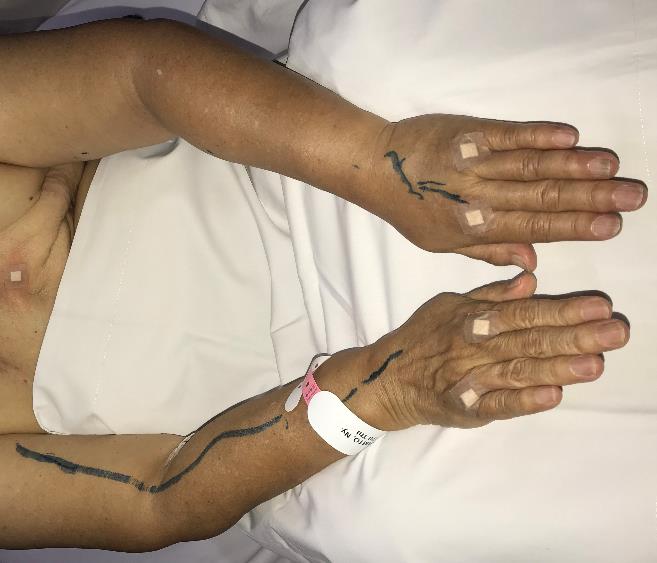 lymphedema quality-of-life membaik
UEL INDEX CHANGE: 33%
[Speaker Notes: After LVA , lymphedema quality of life score was improve significantly and the upper extremity lymphedema index change reduce significantly around 33%]
Lymphatic Microsurgical Preventive Healing Approach (LYMPHA )
upaya pencegahan  lymphedema sangat penting untuk memperbaiki kualitas hidup pasien sekaligus mengurangi beban finansial tambahan dikemudian hari. 
Rekonstruksi saluran limfa. Tujuan nya untuk mempertahankan kontinuitas aliran limfatik dengan cara membangun jalur drainase yang menghubungkan pembuluh limfa dari kelenjar getah bening yang diangkat ke pembuluh vena di area ketiak. 
Studi menunjukkan penurunan risiko dari 30% menjadi 10% pasca dilakukannya operasi pencegahan.
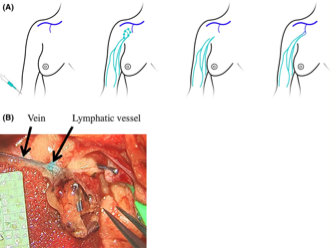 Take home messages
Tidak perlu takut berobat untuk kanker payudara karena kehilangan payudara dapat di gantikan
Reconstruksi bukan merupakan  cosmetik, namun merupakan bagian dari terapi kanker payudara, karena target pengobatan kanker payudara adalah Good quality of life!
Tidak perlu ke Luar Negeri utk medapatkan pelayanan kanker payudara yang benar dan comprehensive
Pencegahan serta manajemen awal pada pasien dengan risiko Lymphedema menghasilkan outcome pasien yang lebih baik dan potensi manfaat-biaya (cost-benefit) yang lebih efektif
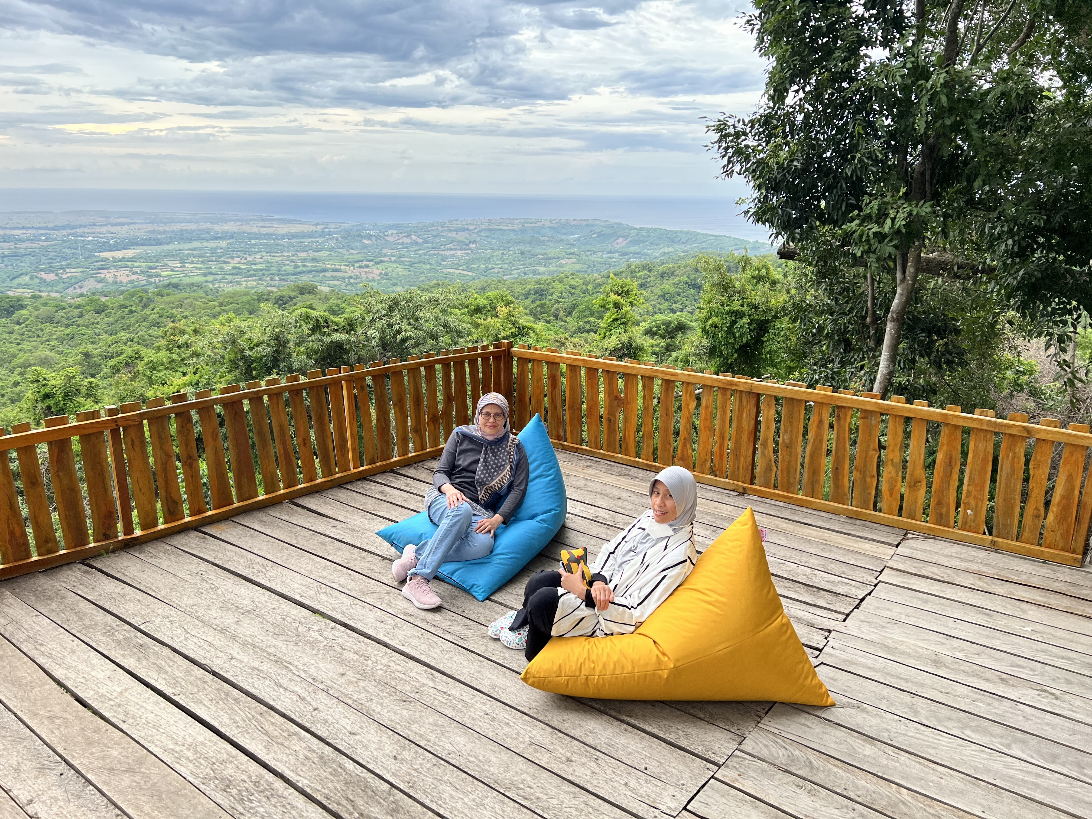 Terima Kasih